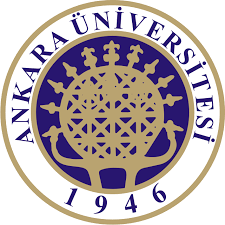 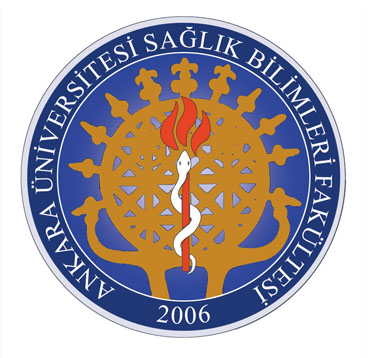 Sağlık bilimleri fakültesi
Hukukun Temel Kavramları
xı. Bölüm
HUKUKİ SORUMLULUĞUN KAYNAKLARI – KUSUR SORUMLULUĞU VE KUSURSUZ SORUMLULUK
Borç ilişkisinin kaynakları
Haksız fiil
Sebepsiz Zenginleşme
Sözleşme
Sorumluluğun kaynakları
Kanuni sorumluluk
Hukuki işlemden kaynaklanan sorumluluk
Haksız fiil sorumluluğu
Kusur sorumluluğu
Kusura dayanan haksız fiil sorumluluğundan söz edebilmek için, kişinin hukuka aykırı ve kusurlu davranışıyla bir başkasına zarar vermesi gerekir. 
O halde, kusura dayanan haksız fiil sorumluluğu için beş̧ şartın gerçekleşmesi gerekir. Bunlar; 
Davranış̧ 
Zarar 
Uygun İlliyet Bağı 
Kusur ve 
Hukuka aykırılık biçimindedir.
Kusur sorumluluğu
Kusura dayanan haksız fiil sorumluluğunun ilk kurucu unsuru insan davranışıdır. Davranış̧, bir insanın bir şeyi yapması şeklinde olumlu bir hareketi olabileceği gibi, yapmama şeklinde olumsuz bir hareketi de olabilir. Olumsuz insan davranışına ihmal denilmektedir. 
Kişinin davranışı neticesinde bir başkasının zarar görmesi gerekmektedir. Zarar olmayan yerde hukuki sorumluluk da yoktur. Zarar maddi zarar olabileceği gibi manevi zarar da olabilir. Maddi zarar, malvarlığında meydana gelen eksilme ile mahrum kalınan kâr şeklinde ortaya çıkar. Manevi zarar ise kişinin haksız saldırı sebebiyle duyduğu acı ve elemi kapsar. 
Sorumluluğun doğabilmesi için hukuka aykırı davranış̧ ile zarar arasında uygun illiyet bağının bulunması gerekir. Diğer bir ifadeyle, zararın haksız fiil sonucunda meydana gelmiş̧ olması gerekir.
Kusur sorumluluğu
Zarar verenin kusuru yoksa meydana gelen zarardan da sorumluluğu yoktur. Diğer bir ifadeyle, hukuka aykırı bir davranışıyla başkasına zarar veren kimsenin sorumlu olabilmesi için, kusurlu olması gerekir. Kusur, kast ve ihmal olmak üzere iki şekilde ortaya çıkar. Hukuka aykırı sonucun istenmesi durumunda kasıttan, hukuka aykırı sonuç̧ istenmemekle birlikte, durumun gerektirdiği önlemlerin alınmaması sebebiyle hukuka aykırı sonucun meydana gelmesine neden olunmuş̧ ise ihmalden söz edilir. Örneğin, kaza yapan bir kimsenin arabanın arkasına reflektör koymayarak kazaya sebebiyet vermesi durumunda bu ihmal hareketinden sorumludur. 
Bir davranışın haksız fiil sayılabilmesi için, onun hukuka aykırı olması gerekir. Hakim görüşe göre hukuka aykırılık, kişilerin mal ve kişi varlığı haklarını doğrudan doğruya korumaya yönelik kurallara aykırı davranıştır. Gerçekten de, BK. m. 41’e göre, “Gerek kasten gerek ihmal ve teseyyüp yahut tedbirsizlik ile haksız bir surette diğer kimseye bir zarar ika eden şahıs, o zararın tazminine mecburdur. / Ahlaka mugayir bir fiil ile başka bir kimsenin zarara uğramasına bilerek sebebiyet veren şahıs, kezalik o zararı tazmine mecburdur”. Bu hükümden de anlaşılacağı üzere, ahlaka aykırı bir davranışla bir kimseye kasten zarar verilmesi durumunda da hukuka aykırılık vardır. Ancak bazı hallerde davranış̧ zarar verici nitelikte de olsa hukuka aykırı olmaz. Bu durumlara “hukuka uygunluk sebepleri” denir. Bunlar; meşru müdafaa, zaruret hali, kendi hakkını korumak için kuvvet kullanma, zarar görenin rızası, özel hukuktan doğan bir hakkın kullanılması veya kamu  gücünün kullanılması, üstün bir kamu yararının bulunması gibi hallerdir.
Kusursuz sorumluluk
Hukuka aykırı bir davranışta bulunan kimsenin kusursuz dahi olsa, davranışı sebebiyle doğan zarardan sorumlu olmasına kusursuz sorumluluk ilkesi denir. 
Kusursuz sorumluluk halleri, tehlike sorumluluğu ve olağan sebep sorumluluğu olmak üzere ikiye ayrılmaktadır. 
Tehlike Sorumluluğu: Teknolojide meydana gelen gelişmelerin sonucunda araçların ve sınai kuruluşlarının meydana getirdiği tehlikeler artmıştır. Bu tehlikelerin ağırlığı sebebiyle bunların sebep olduğu zararlardan dolayı kusursuz sorumluluk ilkesi kabul edilmiştir. Motorlu taşıt işletenin sorumluluğu, devletin askerî manevralar ve atışlardan doğan sorumluluğu bu tür sorumluğa örnek teşkil etmektedir. 
Olağan Sebep Sorumluluğu: Olağan sebep sorumluluğu, tehlike sorumluluğu dışında kalan tüm kusursuz sorumluluk hallerini içine almaktadır. Bunlara, hakkaniyet sorumluluğu, adam çalıştıranın sorumluluğu (BK. m. 55), havyan tutucusunun sorumluluğu (BK. m. 56), yapı eseri malikinin sorumluluğu (BK. m. 58), taşınmaz malikinin sorumluluğu (TMK. 730), çevreyi kirletenin sorumluluğu (Çev.. K. m. 28) gibi sorumluluk türleri örnek verilebilir.